პროფესიული პროგრამა      მსუბუქი ავტომობილის              ძრავის შეკეთება
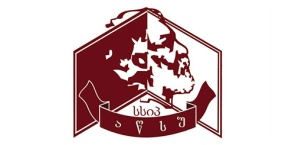 აკაკი წერეთლის სახელმწიფო უნივერსიტეტი                 პროფესიული განათლების ცენტრი
მსუბუქი ავტომობილის ძრავის შეკეთება
სახელმწიფო დიპლომი
პროგრამის მიზანი: პროგრამის მიზანია მოამზადოს მაღალკვალიფიციური სპეციალისტები, რომლებიც ახდენს  სატრანსპორტო სფეროში აგრარული ტექნიკისა და ავტომობილების ძრავების აღდგენითი სამუშაოების ჩატარებას, მოდერნიზებასა  და  შეკეთებას.
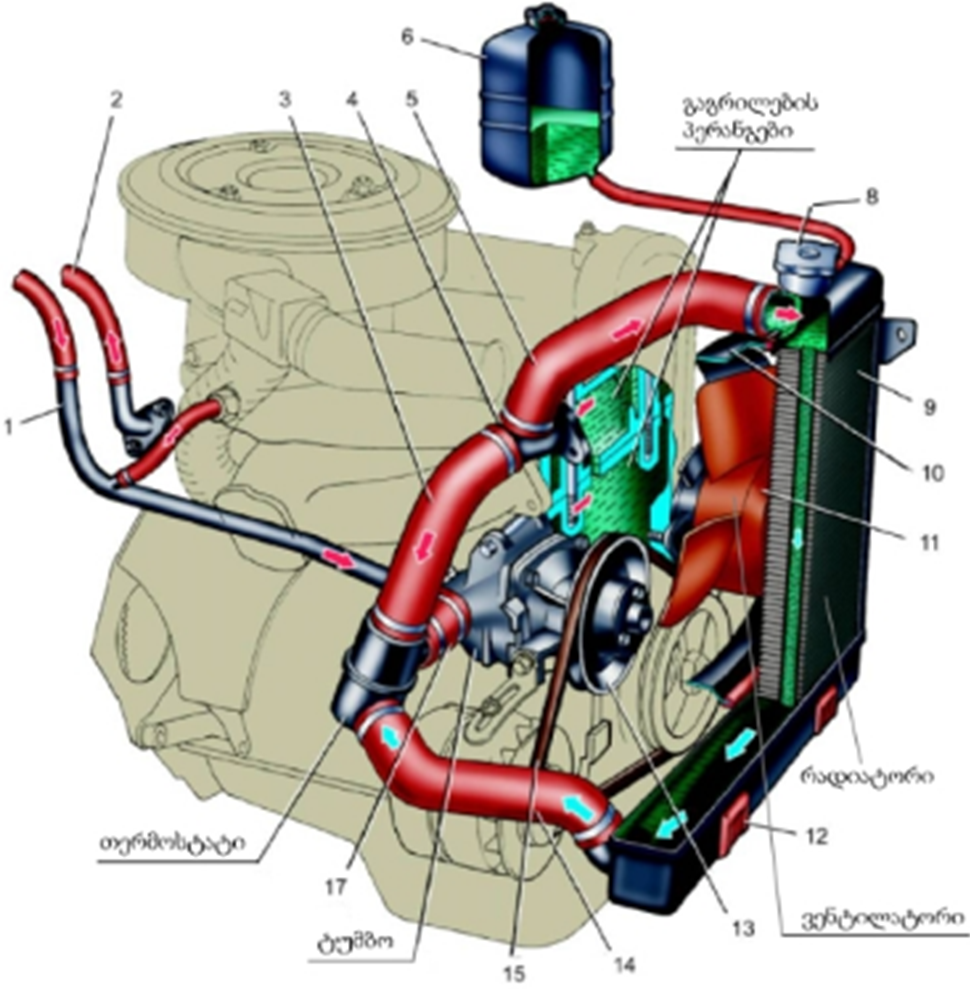 კურსდამთავრებულთა შესაძლებლობები: მსუბუქი ავტომობილის შეკეთაბაში საბაზო პროფესიული კვალიფიკაციის მფლობელს შეუძლია დასაქმდეს   ავტომობილის ძრავის სისტემების ტექნიკოსად, ძრავას მექანიკოსად (საავტომობილო ტრანსპორტი), ძრავას მექანიკოსად (აგრარული ტექნიკა), ავტოსერვისის მექანიკოსად, დიაგნოსტიკოსად.
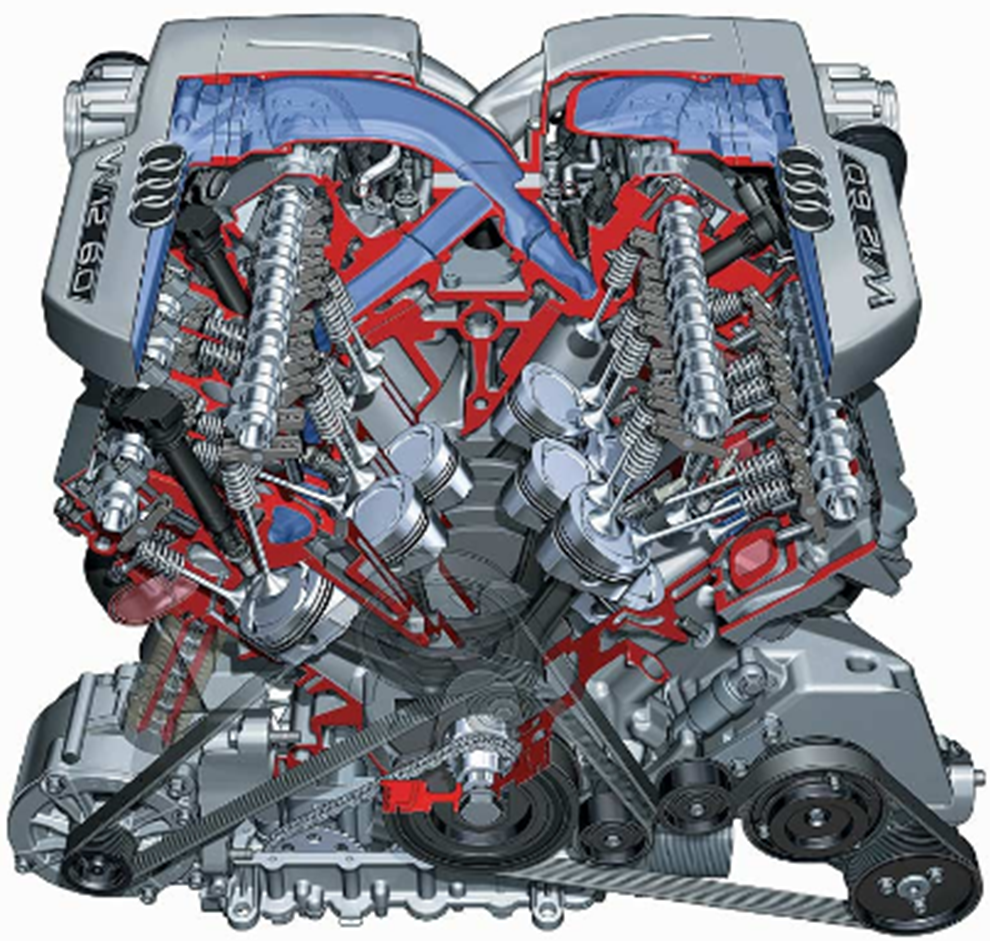 პრაქტიკულ უნარ-ჩვევებს დახვეწენ თანამედროვე ტექნიკით აღჭურვილ ლაბორატორიებში
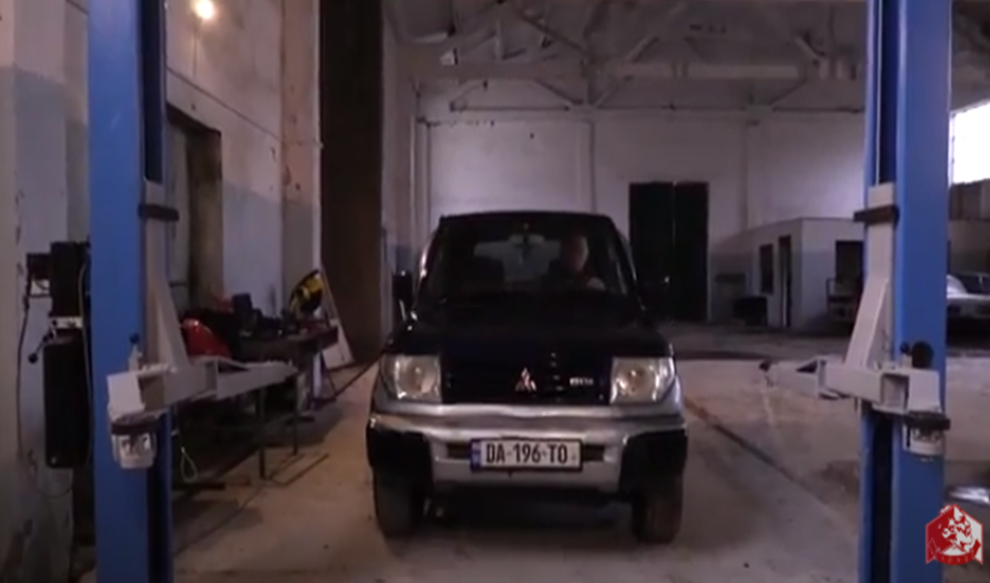 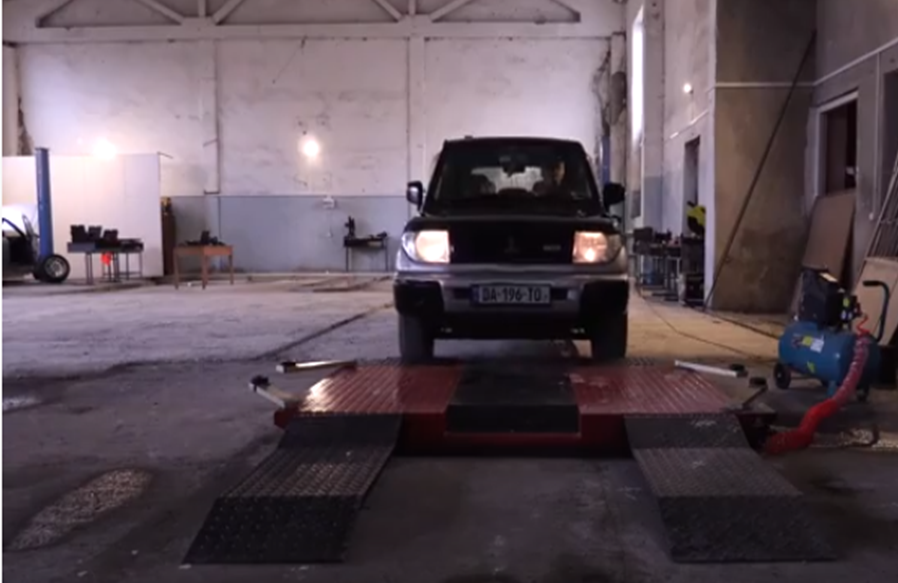 პროგრამაზე პროფესიული სტუდენტის სწავლა უფასოა             სწავლას სრულად აფინანსებს სახელმწიფო
რეგისტრაციის გავლა შესაძლებელია ვებ- გვერდზე: vet.emis.ge  
პროფესიულ პროგრამაზე სწავლის მსურველთარეგისტრაცია მიმდინარეობს 2022 წლის 2 მაისიდან 22 აგვისტოს ჩათვლით
ან თამარ მეფის ქ. 59 (აწსუ I კორპუსი, N -1107)
 პროგრამაზე ჩარიცხვა მოხდება მოტივაციური გასაუბრების საფუძველზე. დამატებითი კითხვების შემთხვევაში მოგვწერეთ Facebook გვერდზე- „აწსუ პროფესიული და უწყვეტი განათლების ცენტრი’’, ან მიმართეთ პროგრამის ხელმძღვანელს . ( ალექსანდრე კამლაძე- 595 40 80 87)